11. SINIF:KUVVET ve HAREKET ÜNİTESİ Denge
İlknur Akgümüş
Gözde Aksoy
Prof. Dr. Ali ERYILMAZ
[Speaker Notes: Derse başlııyoruz. İlk Sunu…]
Ne Öğreneceğiz: KAZANIMLAR
11.1.9. DENGE VE DENGE ŞARTLARI 

11.1.9.1. Cisimlerin denge şartlarını açıklar. 

11.1.9.2. Kütle merkezi ve ağırlık merkezi kavramlarını açıklar. 
	Kütle ve ağırlık merkezi kavramlarının farklı olduğu durumlara değinilir. 

11.1.9.3. Kütle merkezi ve ağırlık merkezi ile ilgili hesaplamalar yapar.
[Speaker Notes: Kazanımların önemini vurgulayalım. Niye paylaşmaya değer görüyoruz.]
Bugün Neler Öğreneceğiz?
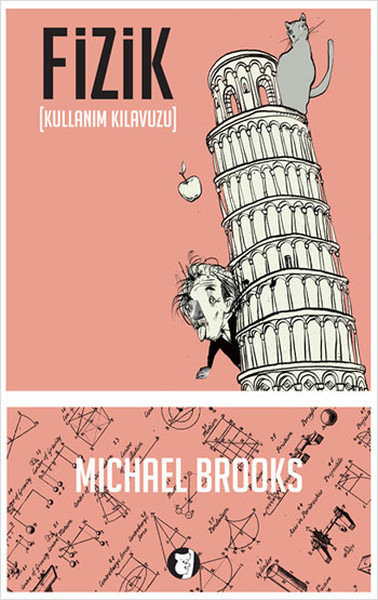 Geçen Hafta Neler Öğrendik
Nasıl Dengede Kalıyorlar?
Denge Şartları
Cisimlerin Kütle ve Ağırlık Merkezleri 
Düzgün Geometrik Cisimlerin Ağırlık Merkezleri
Cisimlerin Kütle vs Ağırlık Merkezleri
Dengede Kalıyorlar
Günün Özeti
Soru Çözümü
[Speaker Notes: İzlence]
Geçen Hafta Neler Öğrendik?
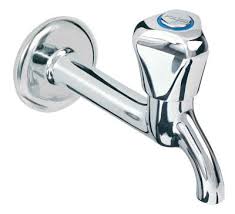 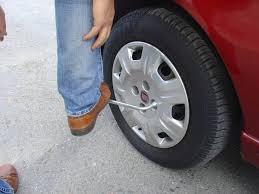 Geçen Hafta Neler Öğrendik?
Nasıl Dengede Kalıyorlar?
Denge Şartları
Düzgün Geometrik Cisimlerin Ağırlık Merkezleri
Cisimlerin  Kütle ve Ağırlık Merkezleri
Cisimlerin  Kütle vs Ağırlık Merkezleri
Dengede Kalıyorlar
Günün Özeti
Soru Çözümü
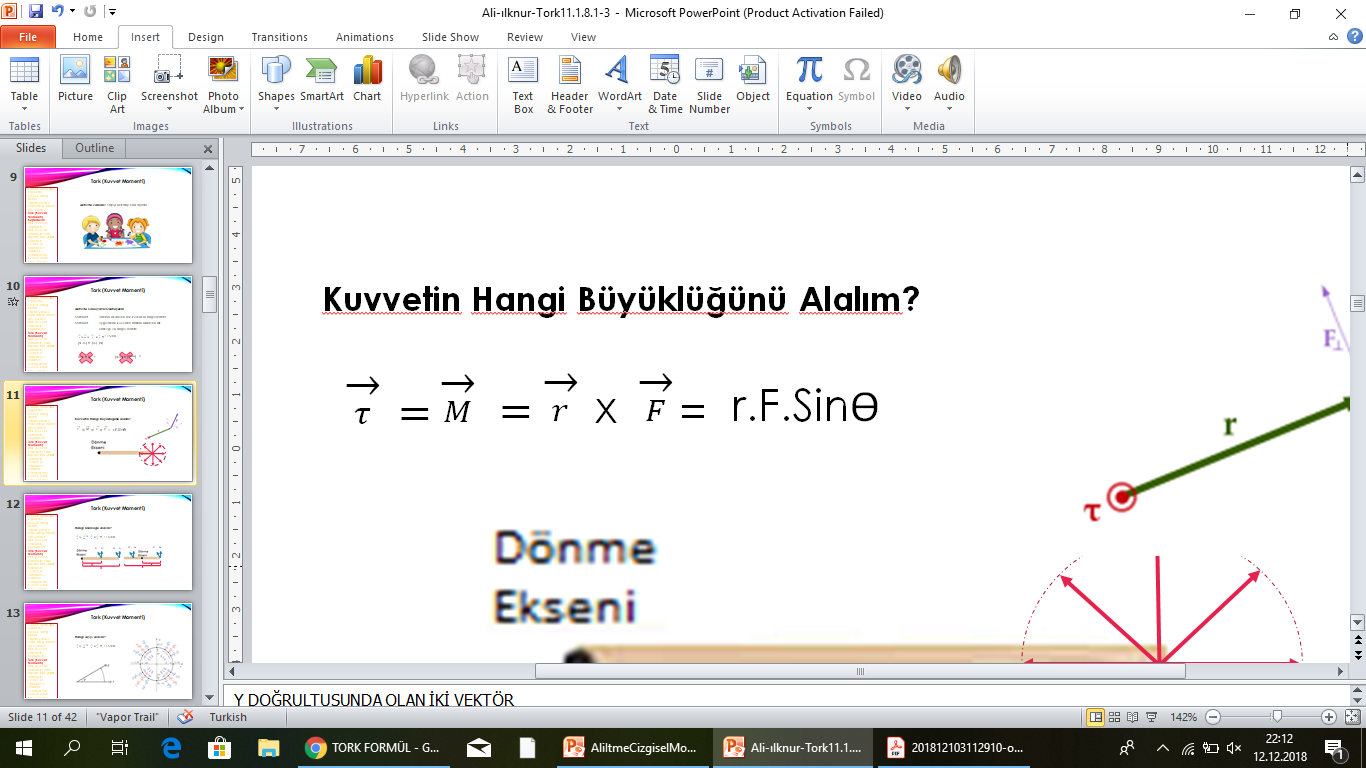 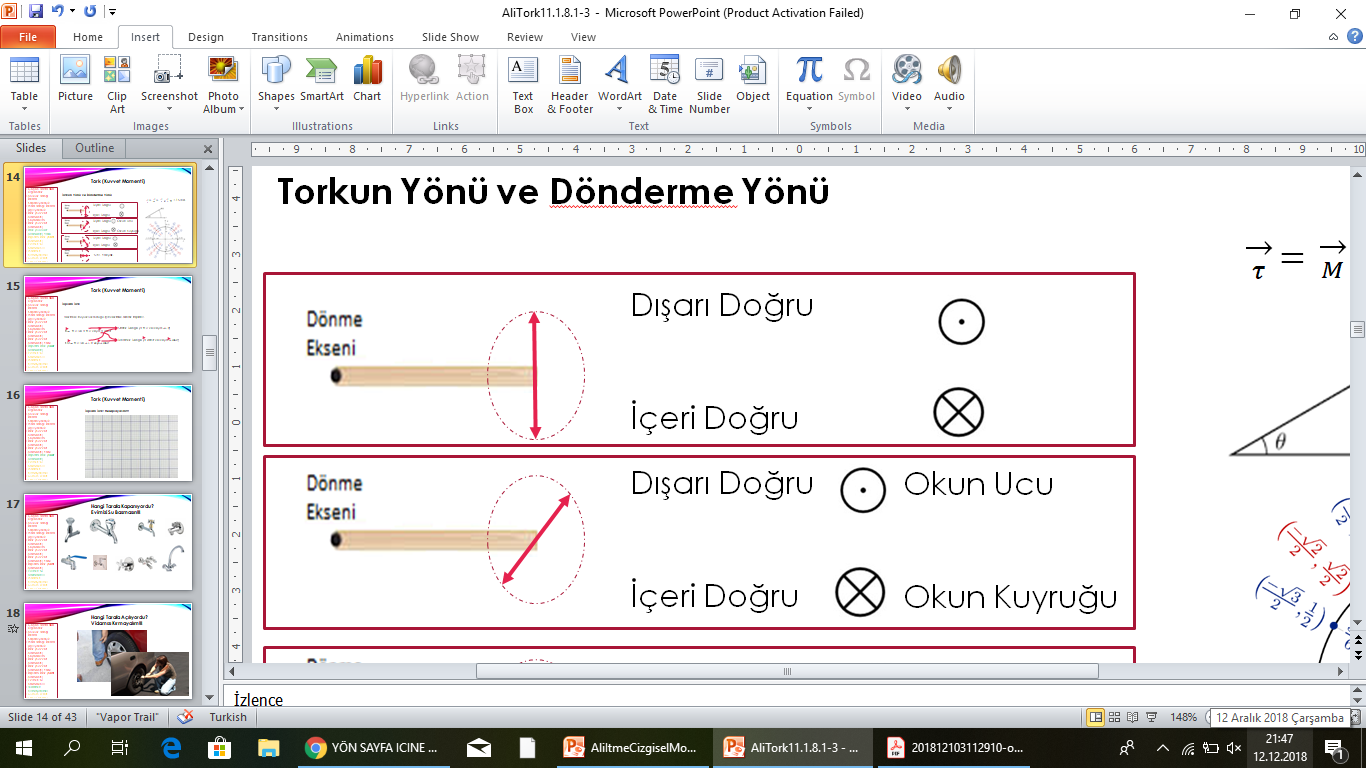 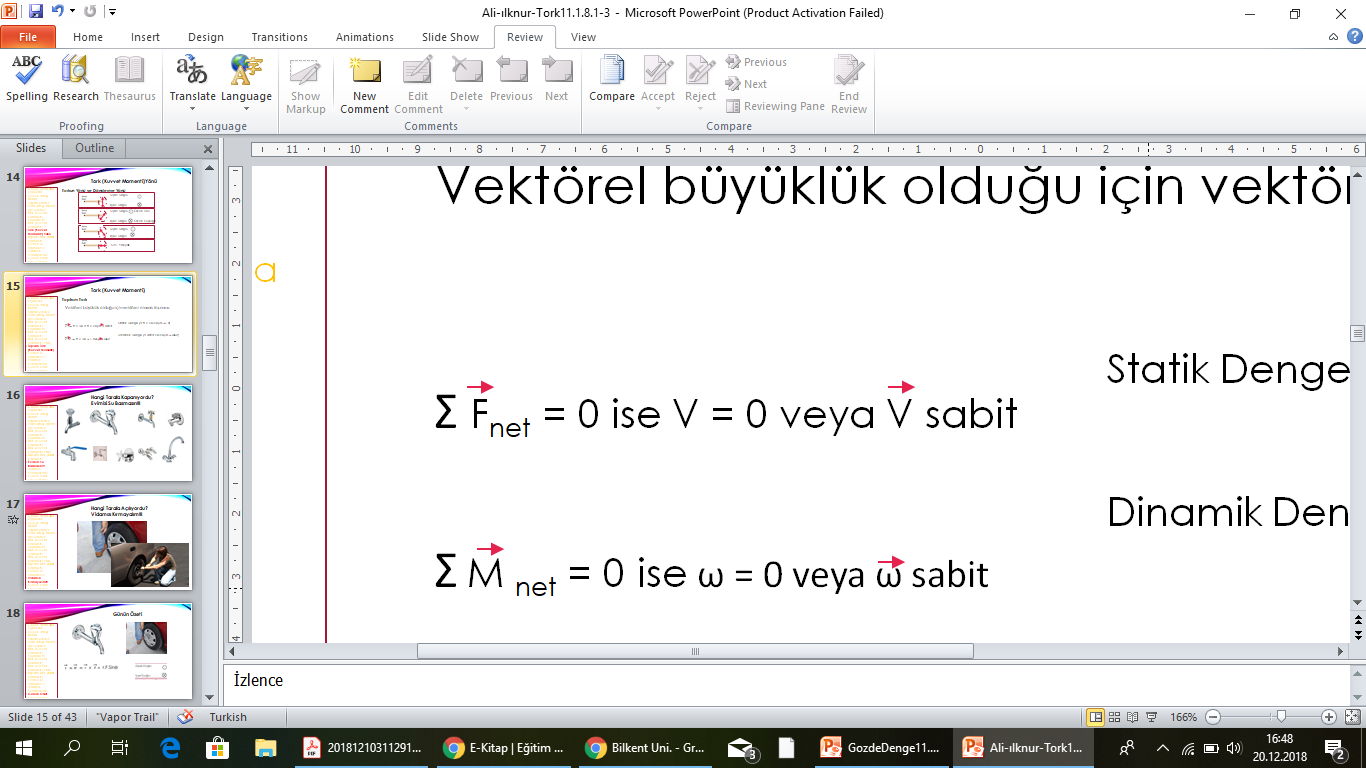 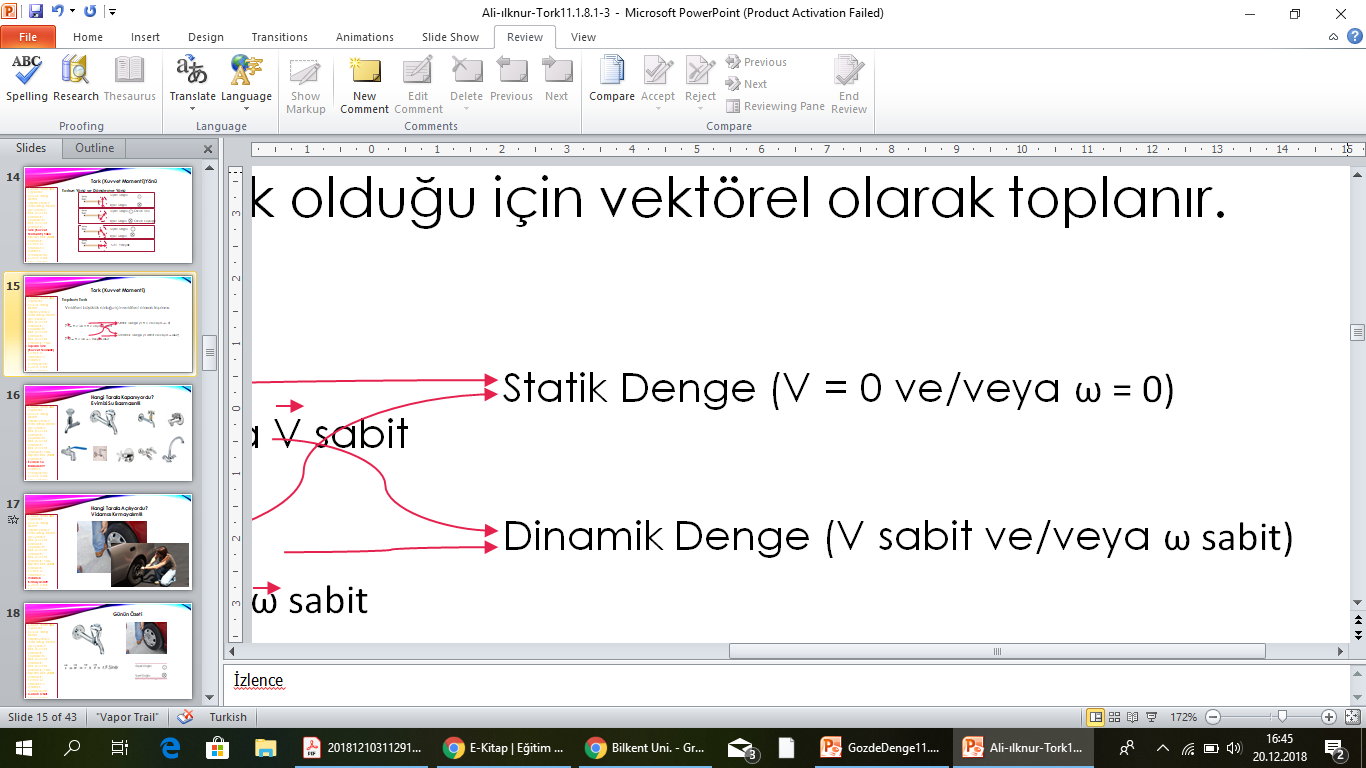 Nasıl Dengede Kalıyorlar?
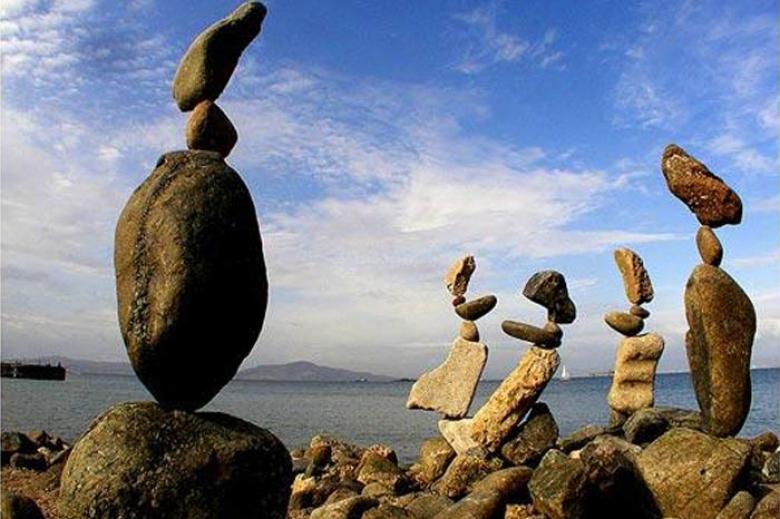 Geçen Hafta Neler Öğrendik
Nasıl Dengede Kalıyorlar?
Denge Şartları
Düzgün Geometrik Cisimlerin Ağırlık Merkezleri
Cisimlerin  Kütle ve Ağırlık Merkezleri
Cisimlerin  Kütle vs Ağırlık Merkezleri
Dengede Kalıyorlar
Günün Özeti
Soru Çözümü
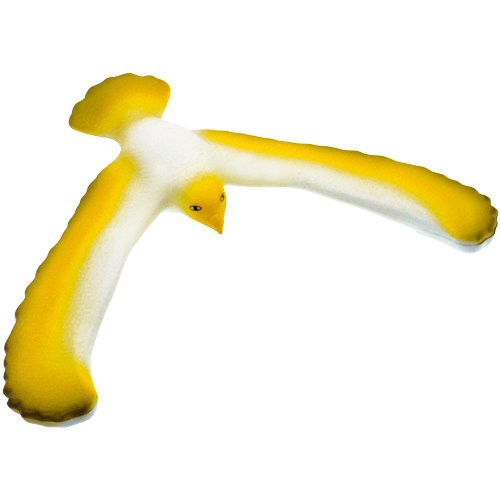 Nasıl Dengede Kalıyorlar?
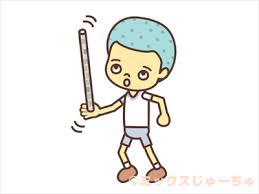 Geçen Hafta Neler Öğrendik
Nasıl Dengede Kalıyorlar?
Denge Şartları
Düzgün Geometrik Cisimlerin Ağırlık Merkezleri
Cisimlerin  Kütle ve Ağırlık Merkezleri
Cisimlerin  Kütle vs Ağırlık Merkezleri
Dengede Kalıyorlar
Günün Özeti
Soru Çözümü
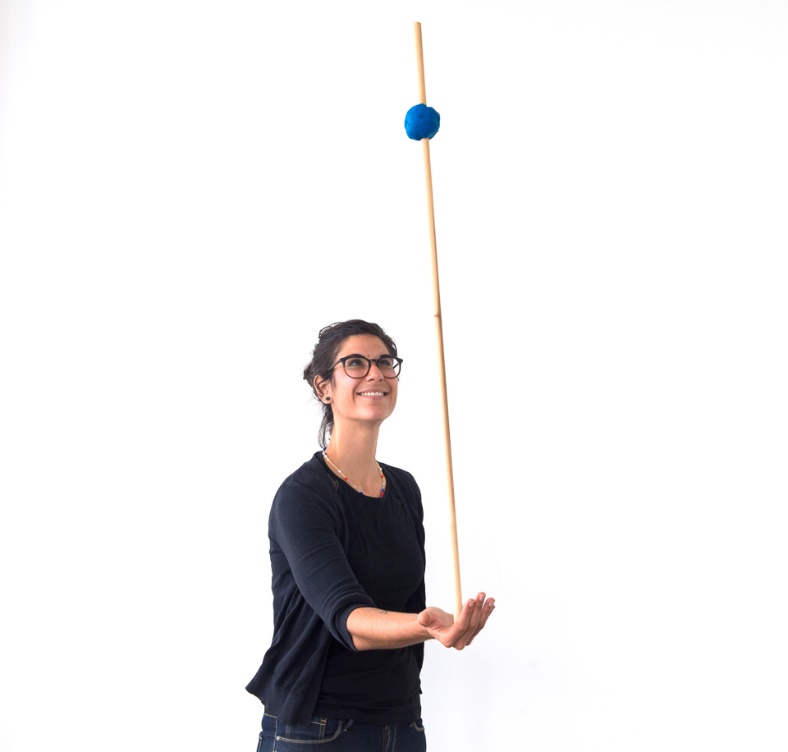 Haydi Deneyelim
[Speaker Notes: Çubuğu böyle havada tutabilirmisiniz?
Çubuğun yukarıdaki ucuna ağır bir hamur koyarak havada tutabilirmisiniz?
Çubuğun aşağıdaki ucuna ağır bir hamur koyarak havada tutabilirmisiniz?]
Nasıl Dengede Kalıyorlar?
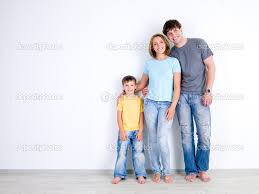 Geçen Hafta Neler Öğrendik
Nasıl Dengede Kalıyorlar?
Denge Şartları
Düzgün Geometrik Cisimlerin Ağırlık Merkezleri
Cisimlerin  Kütle ve Ağırlık Merkezleri
Cisimlerin  Kütle vs Ağırlık Merkezleri
Dengede Kalıyorlar
Günün Özeti
Soru Çözümü
Haydi Deneyelim
Duvara sırtını tamamen dayayıp, bacaklarını bükmeden ayak parmak uçlarına dokunabilir misin?
[Speaker Notes: Duvara sırtını tamamen dayayıp, bacaklarını bükmeden yere ne kadar eğilebilirsin.

Parmak ucuna dokunduktan sonra duvara tamamen dayanmaya çalış.]
Denge Şartları
Bir cisme etki eden net kuvvet ∑Fnet=0  ise cisim;

 Duruyorsa durmaya
 Hareket ediyorsa da sabit hızla hareket etmeye devam eder.
Cisim dengede olabilir.
Geçen Hafta Neler Öğrendik
Nasıl Dengede Kalıyorlar?
Denge Şartları
Düzgün Geometrik Cisimlerin Ağırlık Merkezleri
Cisimlerin  Kütle ve Ağırlık Merkezleri
Cisimlerin  Kütle vs Ağırlık Merkezleri
Dengede Kalıyorlar
Günün Özeti
Soru Çözümü
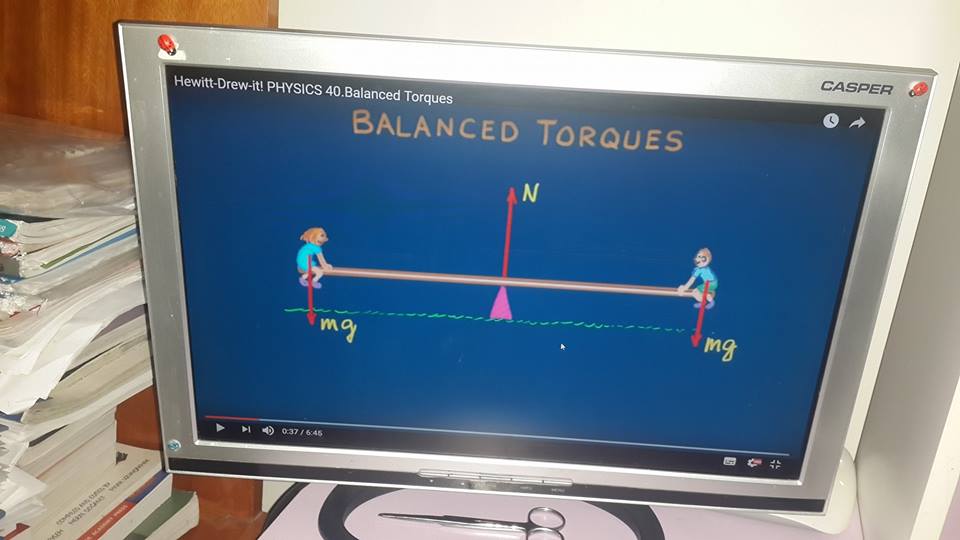 Peki ya çocuklardan biri biraz daha önde olsa ne olur?
Denge Şartları
2. Bir cisme etki eden kuvvetlerin momenti (∑ Mnet =) 0 ise cisim;

Duruyorsa durmaya
Dönüyorsa da sabit Açısal hızla hareket etmeye devam eder.
Cisim dengede olabilir.
Geçen Hafta Neler Öğrendik
Nasıl Dengede Kalıyorlar?
Denge Şartları
Düzgün Geometrik Cisimlerin Ağırlık Merkezleri
Cisimlerin  Kütle ve Ağırlık Merkezleri
Cisimlerin  Kütle vs Ağırlık Merkezleri
Dengede Kalıyorlar
Günün Özeti
Soru Çözümü
Nyeni
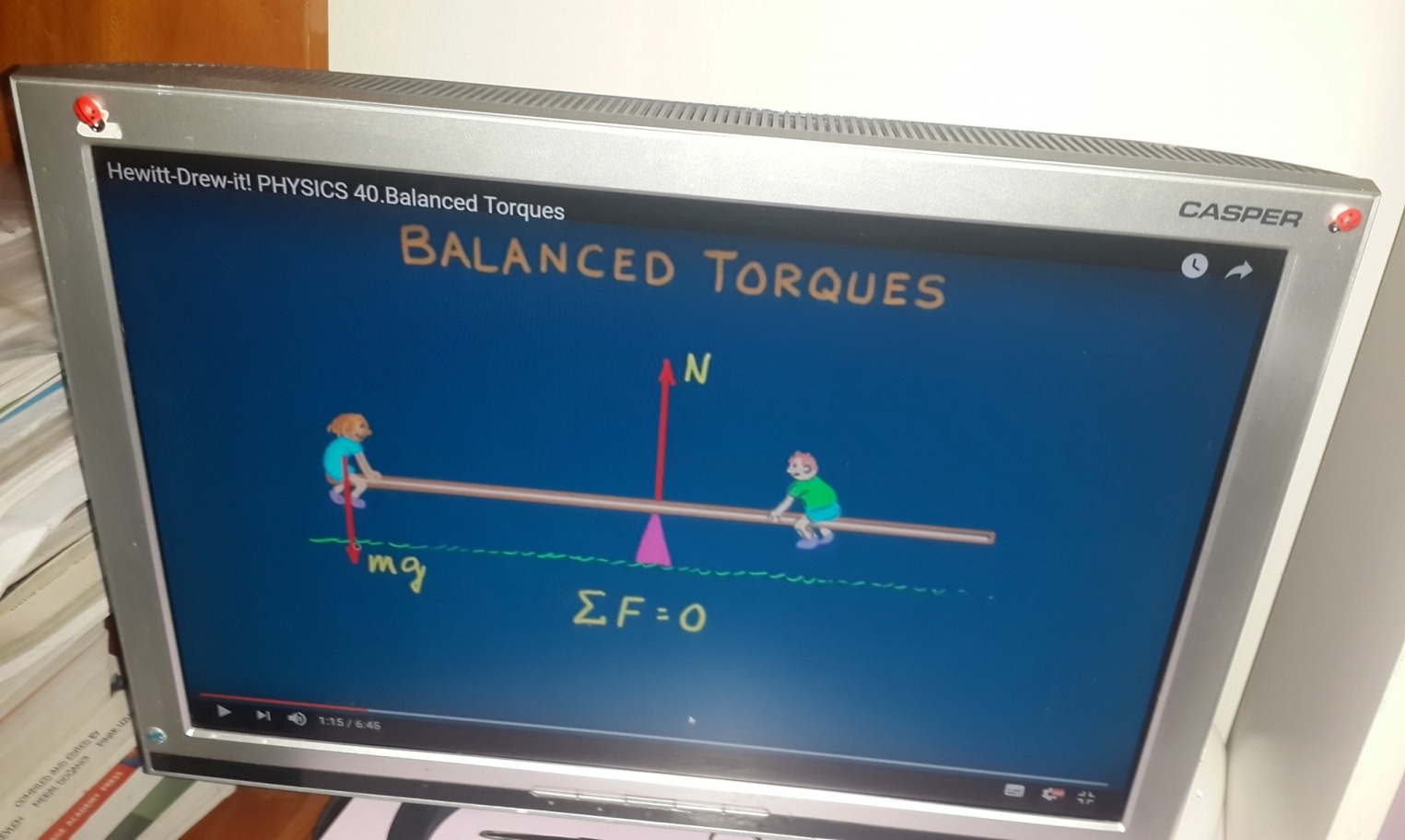 Dengesizlik
mg
Not: Bir cismin dengede olması için iki koşulun da sağlanması gerekir.
[Speaker Notes: İzlence]
Denge Şartları
Geçen Hafta Neler Öğrendik
Nasıl Dengede Kalıyorlar?
Denge Şartları
Düzgün Geometrik Cisimlerin Ağırlık Merkezleri
Cisimlerin  Kütle ve Ağırlık Merkezleri
Cisimlerin  Kütle vs Ağırlık Merkezleri
Dengede Kalıyorlar
Günün Özeti
Soru Çözümü
Dengenin sağlanabilmesi  için,
1. Σ Fnet = 0         ise V = 0 veya V sabit


2. Σ Mnet = 0       ise ω = 0 veya ω sabit
Statik Denge 	(V = 0 ve/veya ω = 0) 


Dinamik Denge    (V sabit ve/veya ω sabit)
[Speaker Notes: İzlence]
Hadi Cevaplayalım 
Geçen Hafta Neler Öğrendik
Nasıl Dengede Kalıyorlar?
Denge Şartları
Düzgün Geometrik Cisimlerin Ağırlık Merkezleri
Cisimlerin  Kütle ve Ağırlık Merkezleri
Cisimlerin  Kütle vs Ağırlık Merkezleri
Dengede Kalıyorlar
Günün Özeti
Soru Çözümü
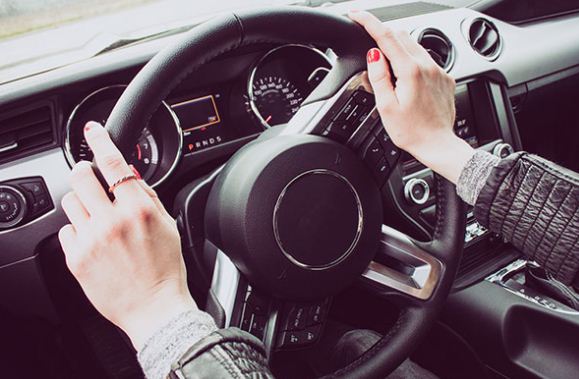 Direksiyonu tutan sürücü direksiyona sağ eliyle aşağı doğru bir kuvvet, sol eliyle ise yukarı doğru ters yönlü ve eşit büyüklükte bir kuvvet uyguluyor. Böyle bir durumda denge durumu söz konusu mudur? Neden?
[Speaker Notes: İzlence]
Düzgün Geometrik Cisimlerin Ağırlık Merkezleri
Geçen Hafta Neler Öğrendik
Nasıl Dengede Kalıyorlar?
Denge Şartları
Düzgün Geometrik Cisimlerin Ağırlık Merkezleri
Cisimlerin  Kütle ve Ağırlık Merkezleri
Cisimlerin  Kütle vs Ağırlık Merkezleri
Dengede Kalıyorlar
Günün Özeti
Soru Çözümü
Düzgün türdeş çubuğun ağırlık merkezi çubuğun tam orta noktasındadır.
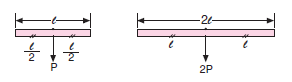 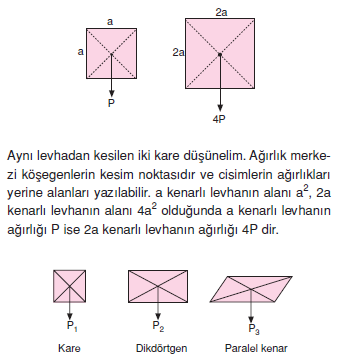 Düzgün ve türdeş kare, dikdörtgen ve paralelkenar levhanın ağırlık merkezi köşegenlerinin kesiştiği yerdedir.
[Speaker Notes: İzlence]
Düzgün Geometrik Cisimlerin Ağırlık Merkezleri
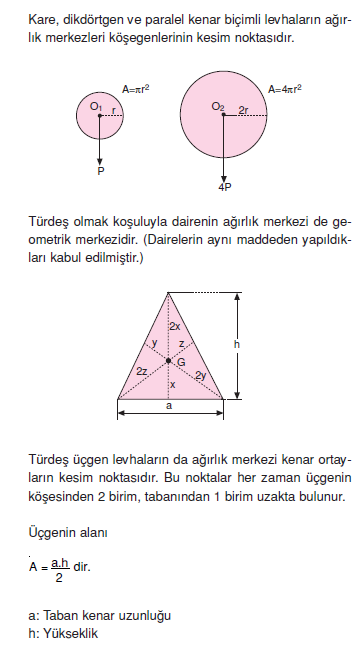 Geçen Hafta Neler Öğrendik
Nasıl Dengede Kalıyorlar?
Denge Şartları
Düzgün Geometrik Cisimlerin Ağırlık Merkezleri
Cisimlerin  Kütle ve Ağırlık Merkezleri
Cisimlerin  Kütle vs Ağırlık Merkezleri
Dengede Kalıyorlar
Günün Özeti
Soru Çözümü
Düzgün türdeş bir üçgen levhanın ağırlık merkezi kenarortaylarının kesiştiği noktadadır.
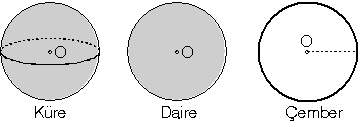 Düzgün ve türdeş çember daire ve kürenin ağırlık merkezi cisimlerin geometrik merkezindedir.
[Speaker Notes: İzlence]
Cisimlerin Kütle ve Ağırlık Merkezleri
Geçen Hafta Neler Öğrendik
Nasıl Dengede Kalıyorlar?
Denge Şartları
Düzgün Geometrik Cisimlerin Ağırlık Merkezleri
Cisimlerin  Kütle ve Ağırlık Merkezleri
Cisimlerin  Kütle vs Ağırlık Merkezleri
Dengede Kalıyorlar
Günün Özeti
Soru Çözümü
Cisimler birçok küçük kütleden meydana gelir. Bir cismi meydana getiren küçük kütlelerin toplandığını varsaydığımız noktaya o cismin kütle merkezi denir.
Ağırlık yani kütle çekim kuvveti, kütle ve yer çekim ivmesine bağlıdır.
G = mg
[Speaker Notes: İzlence]
Cisimlerin Kütle vs Ağırlık Merkezleri
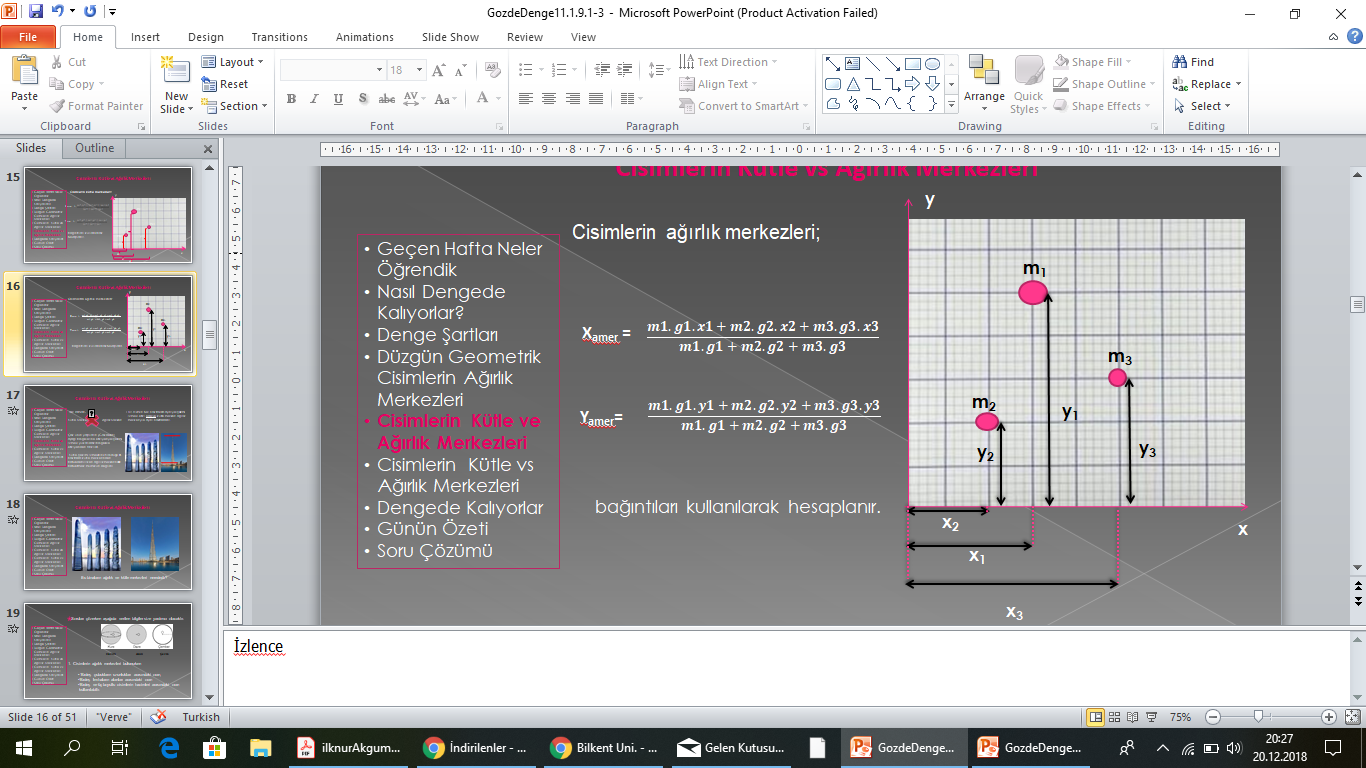 Geçen Hafta Neler Öğrendik
Nasıl Dengede Kalıyorlar?
Denge Şartları
Düzgün Geometrik Cisimlerin Ağırlık Merkezleri
Cisimlerin  Kütle ve Ağırlık Merkezleri
Cisimlerin  Kütle vs Ağırlık Merkezleri
Dengede Kalıyorlar
Günün Özeti
Soru Çözümü
Cisimlerin kütle merkezleri;
Xkmer  =
Ykmer  =
bağıntıları kullanılarak hesaplanır.
[Speaker Notes: İzlence]
Cisimlerin Kütle vs Ağırlık Merkezleri
y
Cisimlerin ağırlık merkezleri;
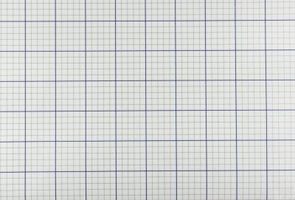 Geçen Hafta Neler Öğrendik
Nasıl Dengede Kalıyorlar?
Denge Şartları
Düzgün Geometrik Cisimlerin Ağırlık Merkezleri
Cisimlerin  Kütle ve Ağırlık Merkezleri
Cisimlerin  Kütle vs Ağırlık Merkezleri
Dengede Kalıyorlar
Günün Özeti
Soru Çözümü
m1
Xamer =
m3
m2
y1
Yamer=
y3
y2
bağıntıları kullanılarak hesaplanır.
x2
x
x1
x3
[Speaker Notes: İzlence]
Cisimlerin Kütle vs Ağırlık Merkezleri
Geçen Hafta Neler Öğrendik
Nasıl Dengede Kalıyorlar?
Denge Şartları
Düzgün Geometrik Cisimlerin Ağırlık Merkezleri
Cisimlerin  Kütle ve Ağırlık Merkezleri
Cisimlerin  Kütle vs Ağırlık Merkezleri
Dengede Kalıyorlar
Günün Özeti
Soru Çözümü
Her zaman,
Bir cismin her noktasına aynı yerçekimi ivmesi etki ederse kütle merkezi ağırlık merkeziyle aynı noktadadır.
Kütle Merkezi     =       Ağırlık Merkezi
Çok uzun yapıların (Gökdelen) aşağı bölgelerine etkiyen yerçekimi ivmesi yukarıdaki bölgelere etkiyenden farklıdır.

 Kütle çekim ivmesinin sıfır olduğu bir noktada kütle merkezinden bahsedebilirken ağırlık merkezinden bahsetmek mümkün değildir.
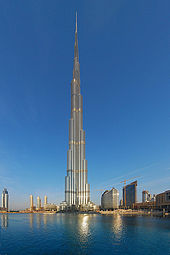 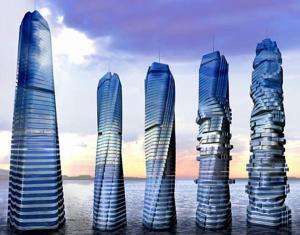 [Speaker Notes: İzlence]
Cisimlerin Kütle vs Ağırlık Merkezleri
Geçen Hafta Neler Öğrendik
Nasıl Dengede Kalıyorlar?
Denge Şartları
Düzgün Geometrik Cisimlerin Ağırlık Merkezleri
Cisimlerin  Kütle ve Ağırlık Merkezleri
Cisimlerin  Kütle vs Ağırlık Merkezleri
Dengede Kalıyorlar
Günün Özeti
Soru Çözümü
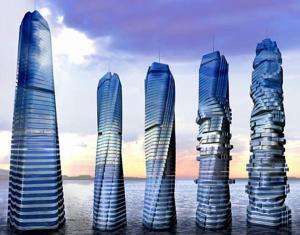 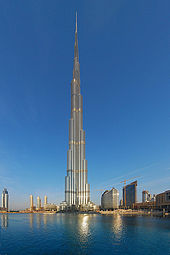 Bu binaların ağırlık ve kütle merkezleri nerededir?
[Speaker Notes: Peki bu binaların ağırlık ve kütle merkezleri nerededir?]
Soruları çözerken aşağıda verilen bilgiler size yardımcı olacaktır.
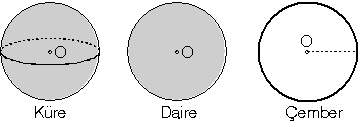 Geçen Hafta Neler Öğrendik
Nasıl Dengede Kalıyorlar?
Denge Şartları
Düzgün Geometrik Cisimlerin Ağırlık Merkezleri
Cisimlerin  Kütle ve Ağırlık Merkezleri
Cisimlerin  Kütle vs Ağırlık Merkezleri
Dengede Kalıyorlar
Günün Özeti
Soru Çözümü
Hacim                    Alan                 Çevre
Cisimlerin ağırlık merkezleri bulunurken

Türdeş çubukların uzunlukları arasındaki oran,
Türdeş levhaların alanları arasındaki oran
Türdeş ve üç boyutlu cisimlerin hacimleri arasındaki oran
 kullanılabilir.
Soruları çözerken aşağıda verilen bilgiler size yardımcı olacaktır.
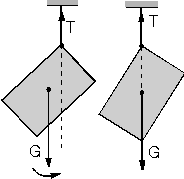 Geçen Hafta Neler Öğrendik
Nasıl Dengede Kalıyorlar?
Denge Şartları
Düzgün Geometrik Cisimlerin Ağırlık Merkezleri
Cisimlerin  Kütle ve Ağırlık Merkezleri
Cisimlerin  Kütle vs Ağırlık Merkezleri
Dengede Kalıyorlar
Günün Özeti
Soru Çözümü
2. Şekildeki gibi asılan cisimlerin dengede kalabilmesi için ipin uzantısının cismin kütle merkezinden geçmesi gerekir.
3. Birleştirilen iki cismin ağırlık merkezleri iki cismin ağırlık merkezlerini birleştiren doğru üzerinde ağır olan cisme yakın olur.
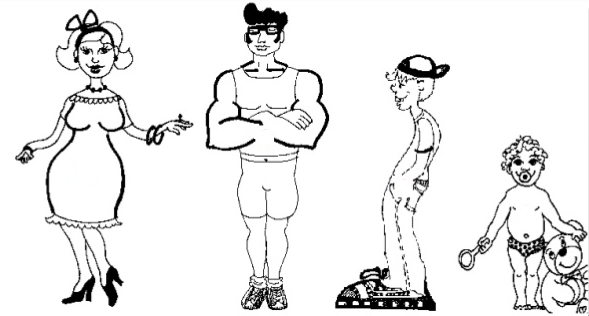 Geçen Hafta Neler Öğrendik
Nasıl Dengede Kalıyorlar?
Denge Şartları
Düzgün Geometrik Cisimlerin Ağırlık Merkezleri
Cisimlerin  Kütle ve Ağırlık Merkezleri
Cisimlerin  Kütle vs Ağırlık Merkezleri
Dengede Kalıyorlar
Günün Özeti
Soru Çözümü
Kütle merkezleri nerede?
Bir şey taşırken ağırlık merkezi nasıl değişiyor?
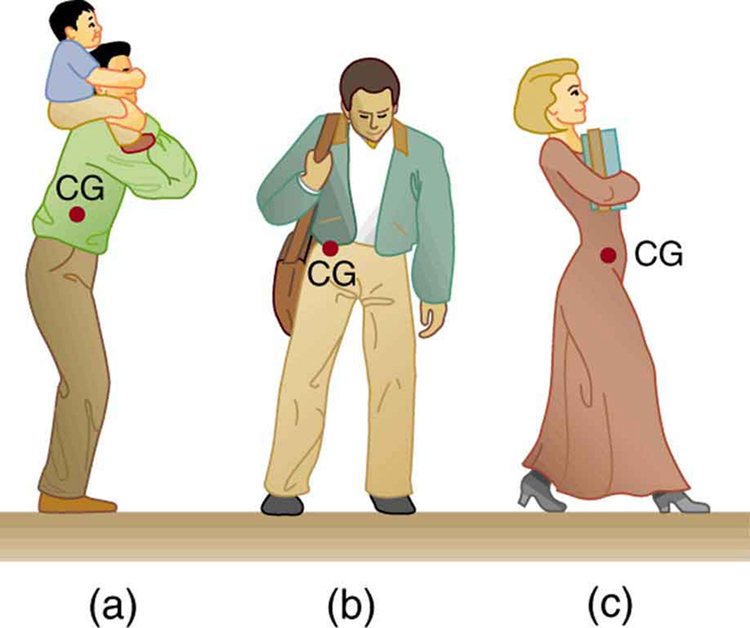 Geçen Hafta Neler Öğrendik
Nasıl Dengede Kalıyorlar?
Denge Şartları
Düzgün Geometrik Cisimlerin Ağırlık Merkezleri
Cisimlerin  Kütle ve Ağırlık Merkezleri
Cisimlerin  Kütle vs Ağırlık Merkezleri
Dengede Kalıyorlar
Günün Özeti
Soru Çözümü
Haydi Deneyelim
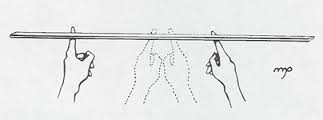 Geçen Hafta Neler Öğrendik
Nasıl Dengede Kalıyorlar?
Denge Şartları
Düzgün Geometrik Cisimlerin Ağırlık Merkezleri
Cisimlerin  Kütle ve Ağırlık Merkezleri
Cisimlerin  Kütle vs Ağırlık Merkezleri
Dengede Kalıyorlar
Günün Özeti
Soru Çözümü
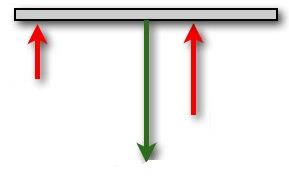 Kütle merkezi nerede?
Parmak
Parmak
Kütle Merkezi
[Speaker Notes: Parmağını nereden başlatırsan başlat sürekli kütle merkezinde bir araya gelir.

Bir tarafına ağırlık koyarak aynı şeyi deneyin.]
Örnek Soru
30 cm
10 cm
Geçen Hafta Neler Öğrendik
Nasıl Dengede Kalıyorlar?
Denge Şartları
Düzgün Geometrik Cisimlerin Ağırlık Merkezleri
Cisimlerin  Kütle ve Ağırlık Merkezleri
Cisimlerin  Kütle vs Ağırlık Merkezleri
Dengede Kalıyorlar
Günün Özeti
Soru Çözümü
Yandaki şekilde verilen kendi içlerinde türdeş X ve Y cisimlerinden, X’in ağırlığı 2P ve Y’nin ağırlığı 3P’dir. Buna göre düzeneğin kütle merkezi çubukların birleşim noktasından hangi yönde ve ne kadar uzakta olur?
Y
X
Y’nin ucuna doğru 7 cm uzaklıkta
[Speaker Notes: İzlence]
Örnek Soru
Geçen Hafta Neler Öğrendik
Nasıl Dengede Kalıyorlar?
Denge Şartları
Düzgün Geometrik Cisimlerin Ağırlık Merkezleri
Cisimlerin  Kütle ve Ağırlık Merkezleri
Cisimlerin  Kütle vs Ağırlık Merkezleri
Dengede Kalıyorlar
Günün Özeti
Soru Çözümü
Aynı türdeş levhadan kesilmiş O1 merkezli kare X ve O2 merkezli daire Y cisimlerinden oluşan sistemin ağırlık merkezinin O1’ den uzaklığı kaç cm’dir?
( π = 3 )
Y
X
O2
O1
1cm              1cm
X=6/7
[Speaker Notes: İzlence]
Örnek Soru
T1                          T2
Geçen Hafta Neler Öğrendik
Nasıl Dengede Kalıyorlar?
Denge Şartları
Düzgün Geometrik Cisimlerin Ağırlık Merkezleri
Cisimlerin  Kütle ve Ağırlık Merkezleri
Cisimlerin  Kütle vs Ağırlık Merkezleri
Dengede Kalıyorlar
Günün Özeti
Soru Çözümü
Yandaki şekilde 6 eşit bölmeye ayrılmış  türdeş çubuğun ağırlığı 50 N ve çubuğun ucuna asılan cismin ağırlığı ise 40 N ve sistem dengede olduğuna göre; 

T1 ip gerilimini bulunuz.


T2 ip gerilimini bulunuz.
40 N
T2= 52 N      T1=38 N
[Speaker Notes: İzlence]
Örnek Soru
Geçen Hafta Neler Öğrendik
Nasıl Dengede Kalıyorlar?
Denge Şartları
Düzgün Geometrik Cisimlerin Ağırlık Merkezleri
Cisimlerin  Kütle ve Ağırlık Merkezleri
Cisimlerin  Kütle vs Ağırlık Merkezleri
Dengede Kalıyorlar
Günün Özeti
Soru Çözümü
Yandaki şekilde 40 N ağırlığındaki türdeş küre bir ip yardımıyla duvara asılmıştır. Küre dengede olduğuna göre,
Duvarın tepki kuvvetini bulunuz.

İpteki gerilme kuvvetini bulunuz.
0
37
o
N=30 N, T=50 N
[Speaker Notes: İzlence]
Örnek Soru
Geçen Hafta Neler Öğrendik
Nasıl Dengede Kalıyorlar?
Denge Şartları
Düzgün Geometrik Cisimlerin Ağırlık Merkezleri
Cisimlerin  Kütle ve Ağırlık Merkezleri
Cisimlerin  Kütle vs Ağırlık Merkezleri
Dengede Kalıyorlar
Günün Özeti
Soru Çözümü
y
Yandaki şekilde verilen koordinat sistemine yerleştirilmiş cisimlerin kütleleri sırasıyla m1=2kg, m2=1kg ve m3= 3kg olduğuna göre sistemin kütle merkezinin yerini koordinatlarını göstererek bulunuz.
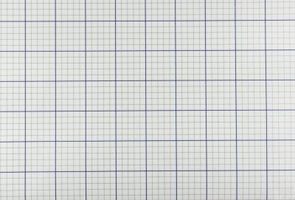 m1=2kg
m2=1kg
m3=3kg
x
Cevap (3,4)
[Speaker Notes: İzlence]
Örnek Soru
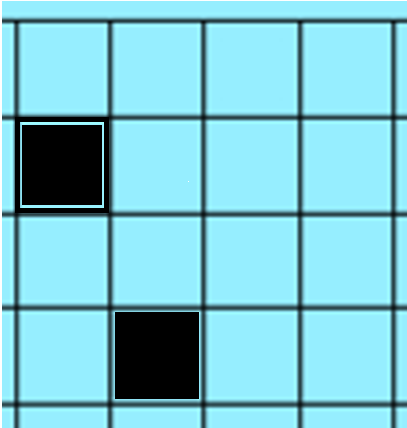 Geçen Hafta Neler Öğrendik
Nasıl Dengede Kalıyorlar?
Denge Şartları
Düzgün Geometrik Cisimlerin Ağırlık Merkezleri
Cisimlerin  Kütle ve Ağırlık Merkezleri
Cisimlerin  Kütle vs Ağırlık Merkezleri
Dengede Kalıyorlar
Günün Özeti
Soru Çözümü
2


       4


5          6
Yandaki şekilde parçalara ayrılmış halde verilen kare levhanın taralı olarak verilen parçaları çıkarılmıştır. Kütle merkezi değişmesin diye, cismin üzerinde bulunan hangi numaralı sayı yada sayılara ait parçalar çıkarılmalıdır?
(3,4),(1,6), (2,5)
[Speaker Notes: İzlence]
Dengede Kalıyorlar
Geçen Hafta Neler Öğrendik
Nasıl Dengede Kalıyorlar?
Denge Şartları
Düzgün Geometrik Cisimlerin Ağırlık Merkezleri
Cisimlerin  Kütle ve Ağırlık Merkezleri
Cisimlerin  Kütle vs Ağırlık Merkezleri
Dengede Kalıyorlar
Günün Özeti
Soru Çözümü
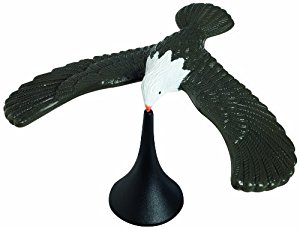 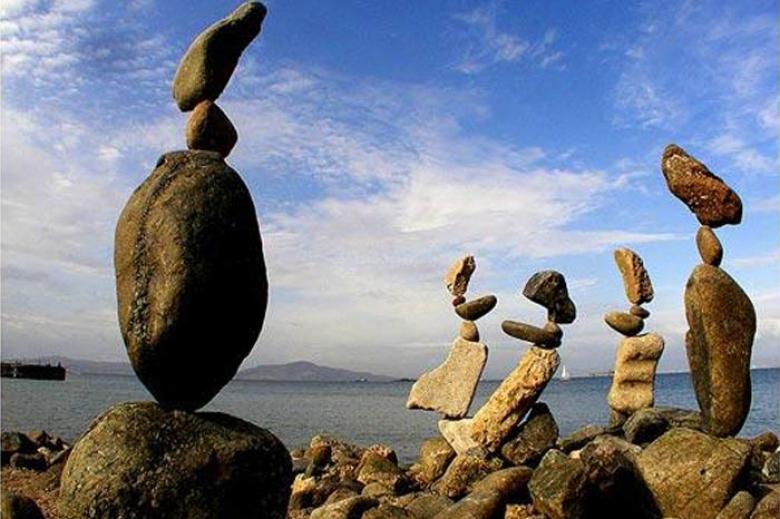 https://www.youtube.com/watch?v=ERaFRY3Uc1Y
https://www.youtube.com/watch?v=0ZVfDlJxsFE
[Speaker Notes: https://www.youtube.com/watch?v=ERaFRY3Uc1Y 
https://www.youtube.com/watch?v=0ZVfDlJxsFE]
Nasıl Dengede Kalıyorlar?
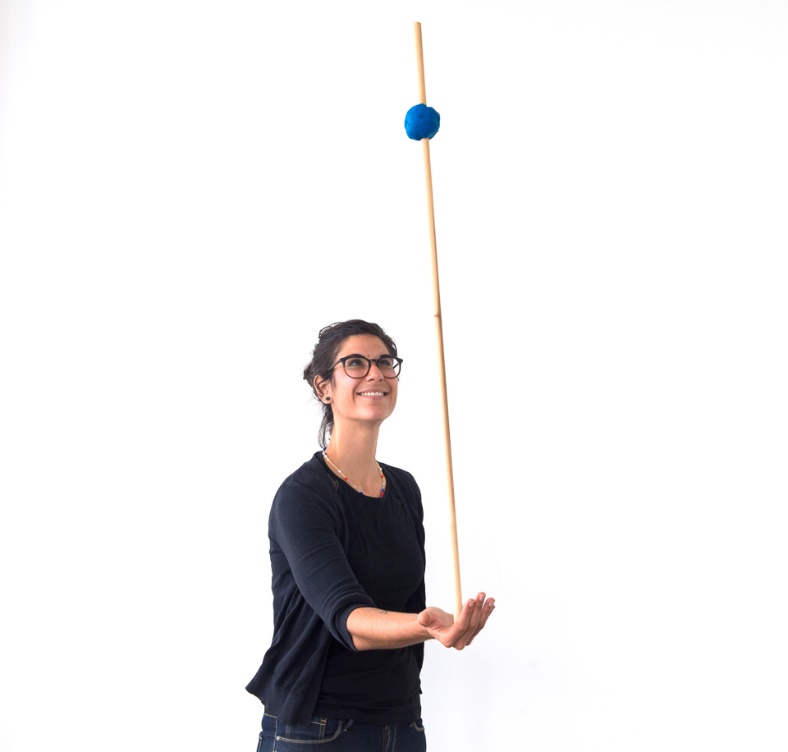 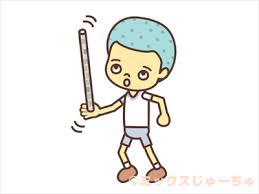 Geçen Hafta Neler Öğrendik
Nasıl Dengede Kalıyorlar?
Denge Şartları
Düzgün Geometrik Cisimlerin Ağırlık Merkezleri
Cisimlerin  Kütle ve Ağırlık Merkezleri
Cisimlerin  Kütle vs Ağırlık Merkezleri
Dengede Kalıyorlar
Günün Özeti
Soru Çözümü
[Speaker Notes: Çubuğu böyle havada tutabilirmisiniz?
Çubuğun yukarıdaki ucuna ağır bir hamur koyarak havada tutabilirmisiniz?
Çubuğun aşağıdaki ucuna ağır bir hamur koyarak havada tutabilirmisiniz?]
Nasıl Dengede Kalıyorlar?
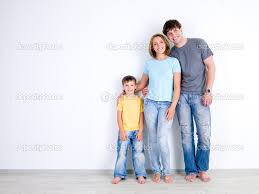 Geçen Hafta Neler Öğrendik
Nasıl Dengede Kalıyorlar?
Denge Şartları
Düzgün Geometrik Cisimlerin Ağırlık Merkezleri
Cisimlerin  Kütle ve Ağırlık Merkezleri
Cisimlerin  Kütle vs Ağırlık Merkezleri
Dengede Kalıyorlar
Günün Özeti
Soru Çözümü
Duvara sırtını tamamen dayayıp, bacaklarını bükmeden ayak parmak uçlarına dokunabilir misin?
[Speaker Notes: Duvara sırtını tamamen dayayıp, bacaklarını bükmeden yere ne kadar eğilebilirsin.

Parmak ucuna dokunduktan sonra duvara tamamen dayanmaya çalış.]
Günün Özeti
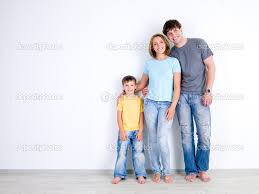 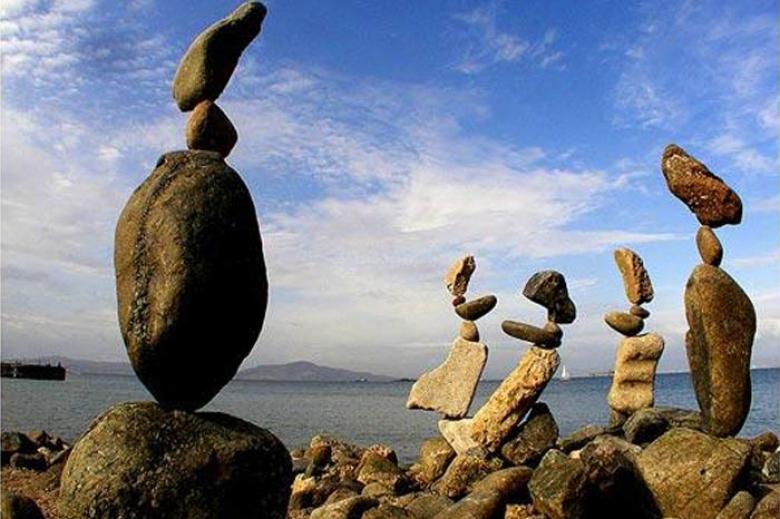 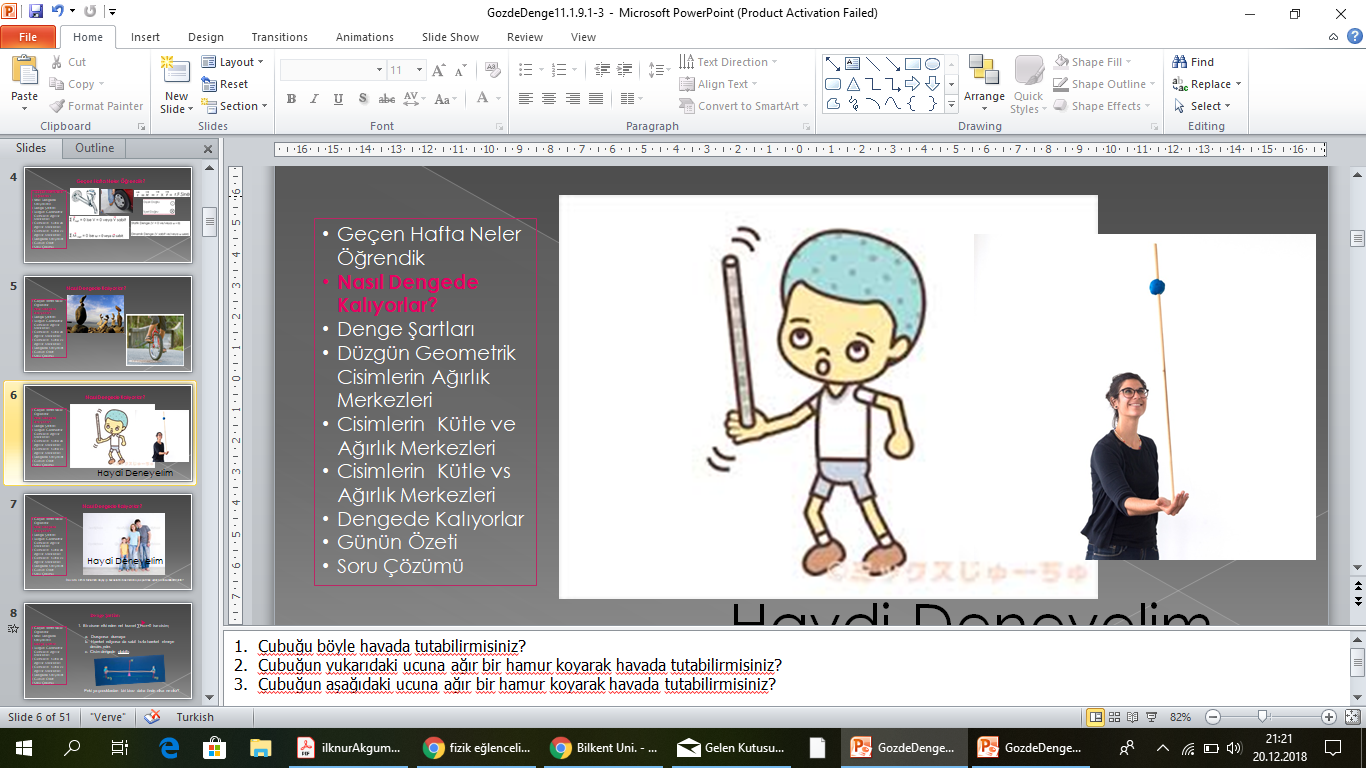 Geçen Hafta Neler Öğrendik
Nasıl Dengede Kalıyorlar?
Denge Şartları
Düzgün Geometrik Cisimlerin Ağırlık Merkezleri
Cisimlerin  Kütle ve Ağırlık Merkezleri
Cisimlerin  Kütle vs Ağırlık Merkezleri
Dengede Kalıyorlar
Günün Özeti
Soru Çözümü
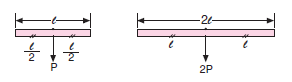 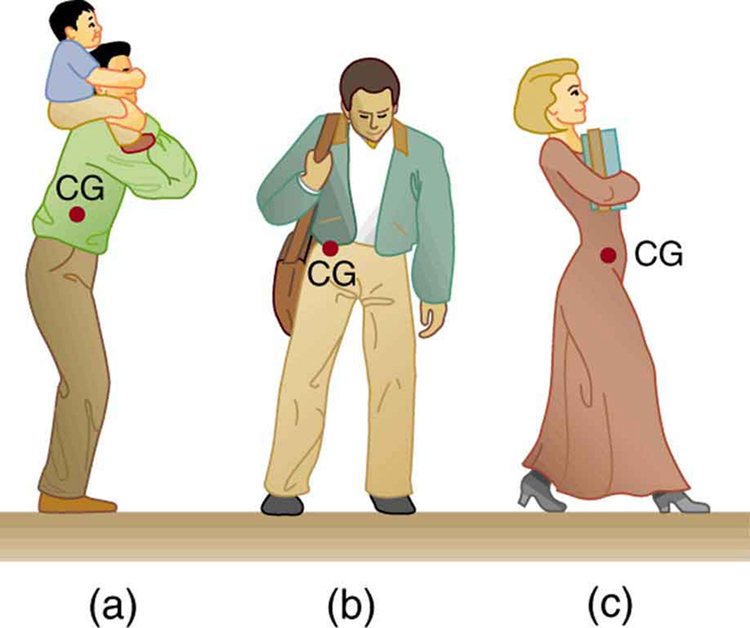 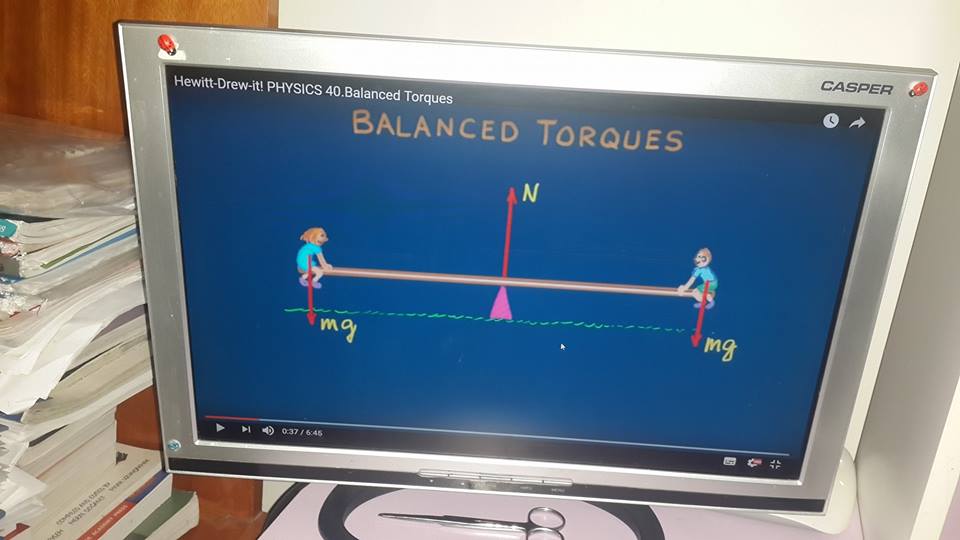 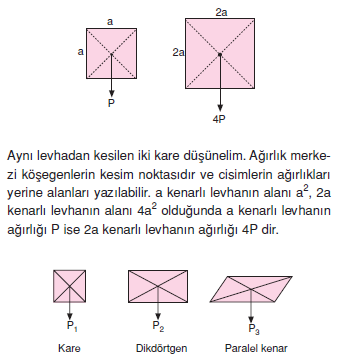 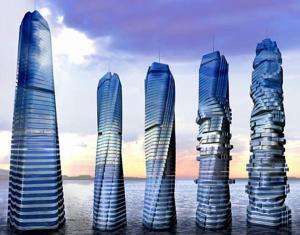 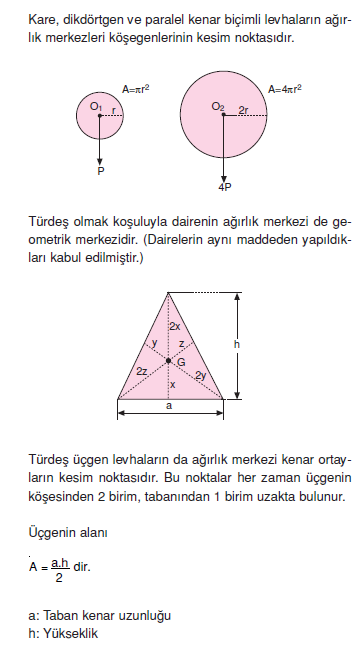 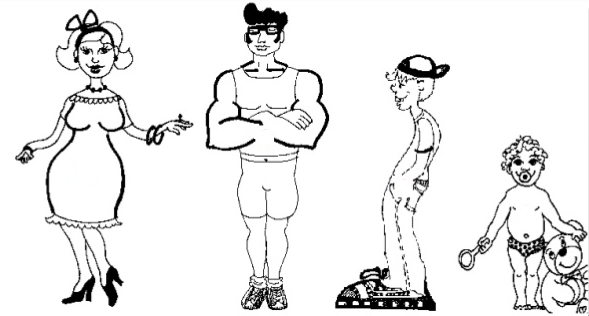 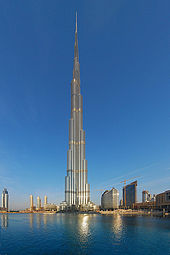 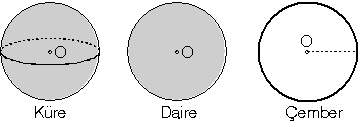 [Speaker Notes: İzlence]
Soru Çözümü
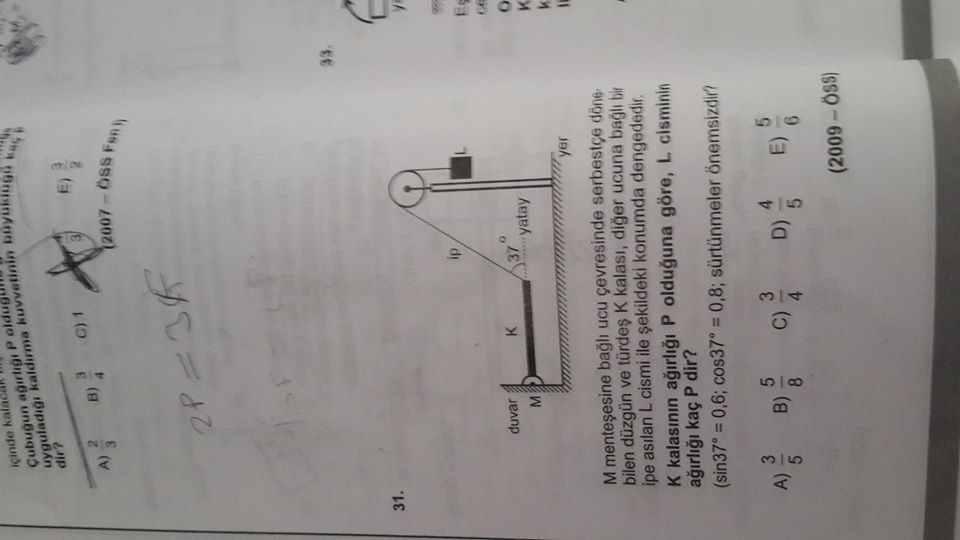 Geçen Hafta Neler Öğrendik
Nasıl Dengede Kalıyorlar?
Denge Şartları
Düzgün Geometrik Cisimlerin Ağırlık Merkezleri
Cisimlerin  Kütle ve Ağırlık Merkezleri
Cisimlerin  Kütle vs Ağırlık Merkezleri
Dengede Kalıyorlar
Günün Özeti
Soru Çözümü
Soru Çözümü
Geçen Hafta Neler Öğrendik
Nasıl Dengede Kalıyorlar?
Denge Şartları
Düzgün Geometrik Cisimlerin Ağırlık Merkezleri
Cisimlerin  Kütle ve Ağırlık Merkezleri
Cisimlerin  Kütle vs Ağırlık Merkezleri
Dengede Kalıyorlar
Günün Özeti
Soru Çözümü
2017-LYS
Soru Çözümü
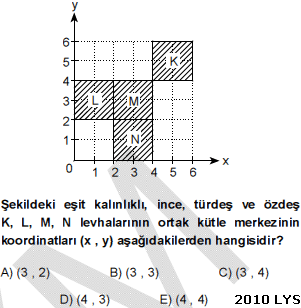 Geçen Hafta Neler Öğrendik
Nasıl Dengede Kalıyorlar?
Denge Şartları
Düzgün Geometrik Cisimlerin Ağırlık Merkezleri
Cisimlerin  Kütle ve Ağırlık Merkezleri
Cisimlerin  Kütle vs Ağırlık Merkezleri
Dengede Kalıyorlar
Günün Özeti
Soru Çözümü
[Speaker Notes: İzlence]
Soru Çözümü
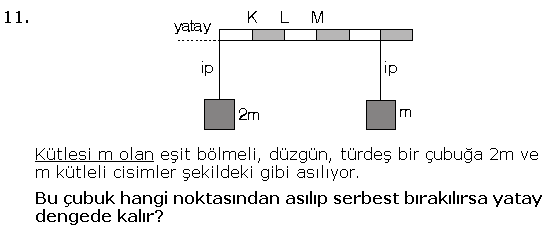 Geçen Hafta Neler Öğrendik
Nasıl Dengede Kalıyorlar?
Denge Şartları
Düzgün Geometrik Cisimlerin Ağırlık Merkezleri
Cisimlerin  Kütle ve Ağırlık Merkezleri
Cisimlerin  Kütle vs Ağırlık Merkezleri
Dengede Kalıyorlar
Günün Özeti
Soru Çözümü
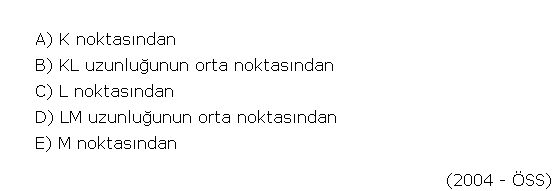 Soru Çözümü
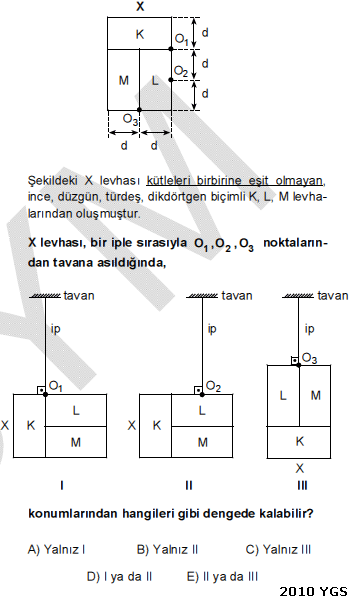 Geçen Hafta Neler Öğrendik
Nasıl Dengede Kalıyorlar?
Denge Şartları
Düzgün Geometrik Cisimlerin Ağırlık Merkezleri
Cisimlerin  Kütle ve Ağırlık Merkezleri
Cisimlerin  Kütle vs Ağırlık Merkezleri
Dengede Kalıyorlar
Günün Özeti
Soru Çözümü
[Speaker Notes: İzlence]
Soru Çözümü
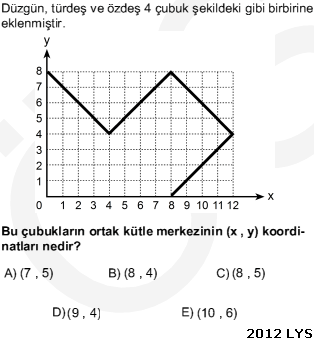 Geçen Hafta Neler Öğrendik
Nasıl Dengede Kalıyorlar?
Denge Şartları
Düzgün Geometrik Cisimlerin Ağırlık Merkezleri
Cisimlerin  Kütle ve Ağırlık Merkezleri
Cisimlerin  Kütle vs Ağırlık Merkezleri
Dengede Kalıyorlar
Günün Özeti
Soru Çözümü
[Speaker Notes: İzlence]
Soru Çözümü
Geçen Hafta Neler Öğrendik
Nasıl Dengede Kalıyorlar?
Denge Şartları
Düzgün Geometrik Cisimlerin Ağırlık Merkezleri
Cisimlerin  Kütle ve Ağırlık Merkezleri
Cisimlerin  Kütle vs Ağırlık Merkezleri
Dengede Kalıyorlar
Günün Özeti
Soru Çözümü
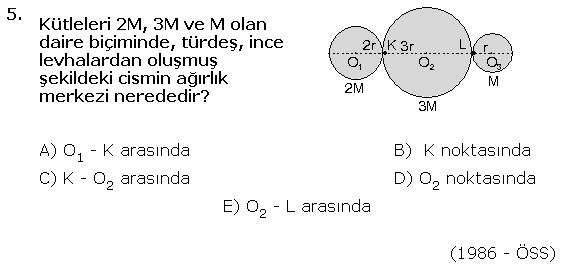 [Speaker Notes: İzlence]
Soru Çözümü
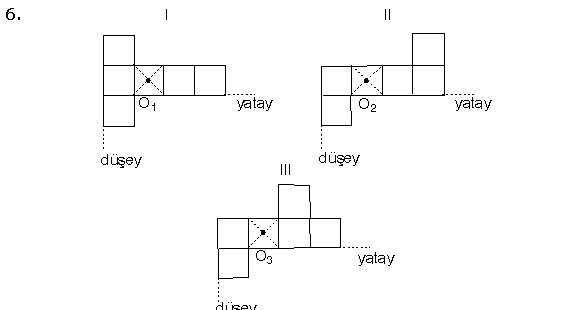 Geçen Hafta Neler Öğrendik
Nasıl Dengede Kalıyorlar?
Denge Şartları
Düzgün Geometrik Cisimlerin Ağırlık Merkezleri
Cisimlerin  Kütle ve Ağırlık Merkezleri
Cisimlerin  Kütle vs Ağırlık Merkezleri
Dengede Kalıyorlar
Günün Özeti
Soru Çözümü
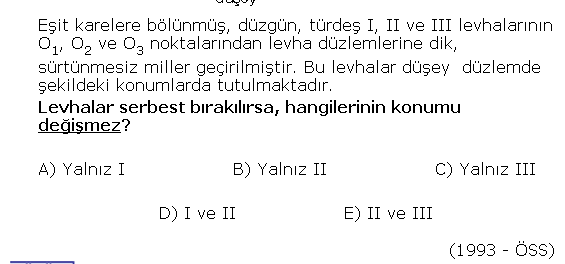 [Speaker Notes: İzlence]
Soru Çözümü
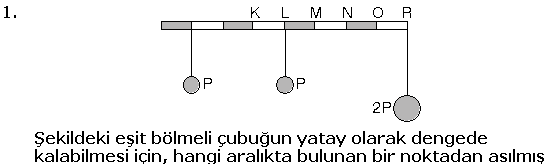 Geçen Hafta Neler Öğrendik
Nasıl Dengede Kalıyorlar?
Denge Şartları
Düzgün Geometrik Cisimlerin Ağırlık Merkezleri
Cisimlerin  Kütle ve Ağırlık Merkezleri
Cisimlerin  Kütle vs Ağırlık Merkezleri
Dengede Kalıyorlar
Günün Özeti
Soru Çözümü
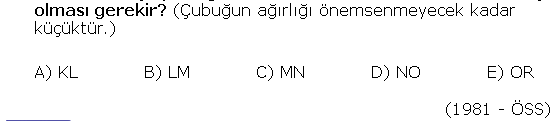 [Speaker Notes: İzlence]
Soru Çözümü
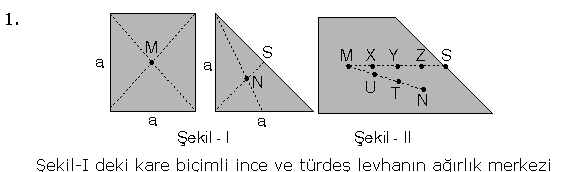 Geçen Hafta Neler Öğrendik
Nasıl Dengede Kalıyorlar?
Denge Şartları
Düzgün Geometrik Cisimlerin Ağırlık Merkezleri
Cisimlerin  Kütle ve Ağırlık Merkezleri
Cisimlerin  Kütle vs Ağırlık Merkezleri
Dengede Kalıyorlar
Günün Özeti
Soru Çözümü
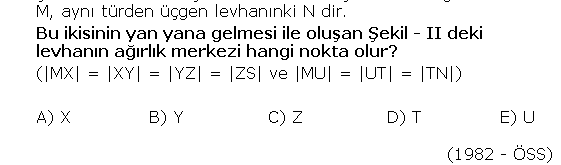 [Speaker Notes: İzlence]
Soru Çözümü
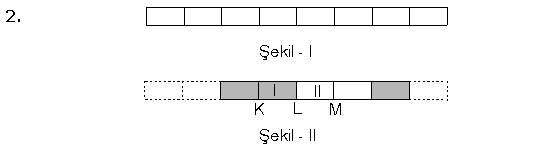 Geçen Hafta Neler Öğrendik
Nasıl Dengede Kalıyorlar?
Denge Şartları
Düzgün Geometrik Cisimlerin Ağırlık Merkezleri
Cisimlerin  Kütle ve Ağırlık Merkezleri
Cisimlerin  Kütle vs Ağırlık Merkezleri
Dengede Kalıyorlar
Günün Özeti
Soru Çözümü
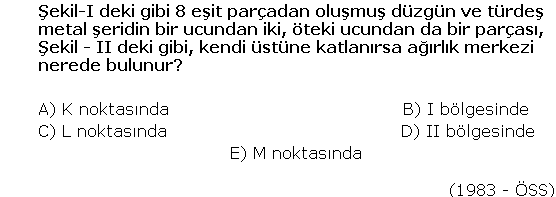 [Speaker Notes: İzlence]
Soru Çözümü
Geçen Hafta Neler Öğrendik
Nasıl Dengede Kalıyorlar?
Denge Şartları
Düzgün Geometrik Cisimlerin Ağırlık Merkezleri
Cisimlerin  Kütle ve Ağırlık Merkezleri
Cisimlerin  Kütle vs Ağırlık Merkezleri
Dengede Kalıyorlar
Günün Özeti
Soru Çözümü
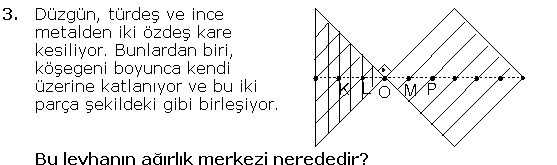 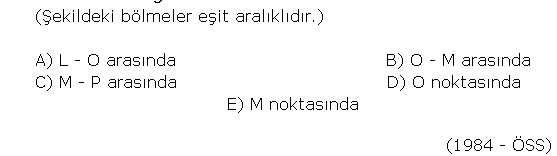 [Speaker Notes: İzlence]
Soru Çözümü
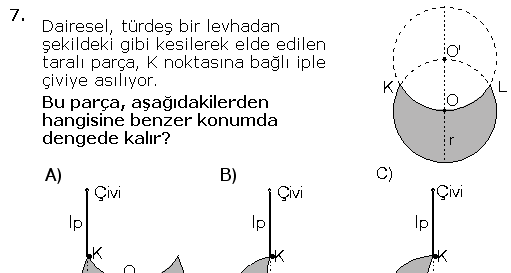 Geçen Hafta Neler Öğrendik
Nasıl Dengede Kalıyorlar?
Denge Şartları
Düzgün Geometrik Cisimlerin Ağırlık Merkezleri
Cisimlerin  Kütle ve Ağırlık Merkezleri
Cisimlerin  Kütle vs Ağırlık Merkezleri
Dengede Kalıyorlar
Günün Özeti
Soru Çözümü
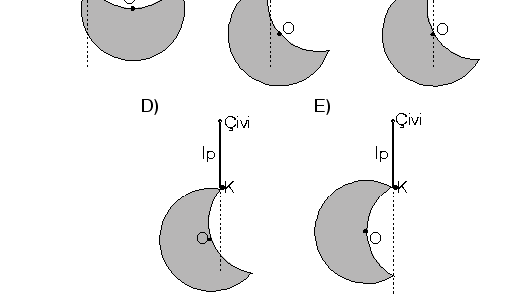 1988 Öss
[Speaker Notes: İzlence]
Soru Çözümü
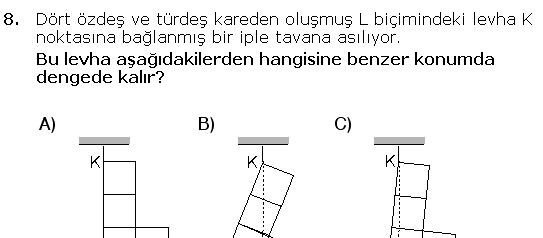 Geçen Hafta Neler Öğrendik
Nasıl Dengede Kalıyorlar?
Denge Şartları
Düzgün Geometrik Cisimlerin Ağırlık Merkezleri
Cisimlerin  Kütle ve Ağırlık Merkezleri
Cisimlerin  Kütle vs Ağırlık Merkezleri
Dengede Kalıyorlar
Günün Özeti
Soru Çözümü
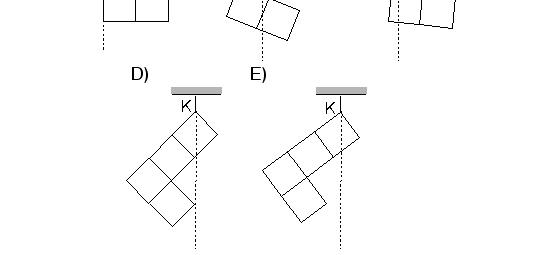 1989 Öss
[Speaker Notes: İzlence]
Soru Çözümü
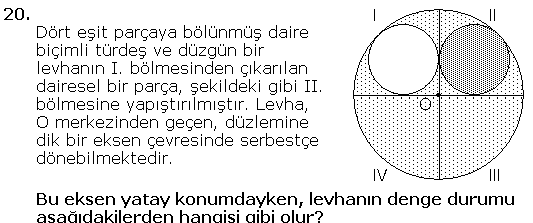 Geçen Hafta Neler Öğrendik
Nasıl Dengede Kalıyorlar?
Denge Şartları
Düzgün Geometrik Cisimlerin Ağırlık Merkezleri
Cisimlerin  Kütle ve Ağırlık Merkezleri
Cisimlerin  Kütle vs Ağırlık Merkezleri
Dengede Kalıyorlar
Günün Özeti
Soru Çözümü
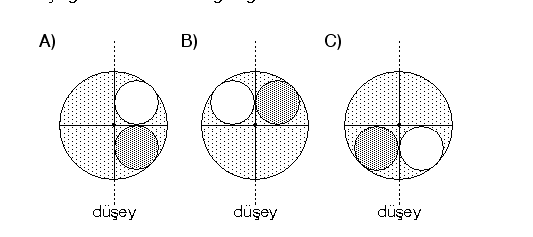 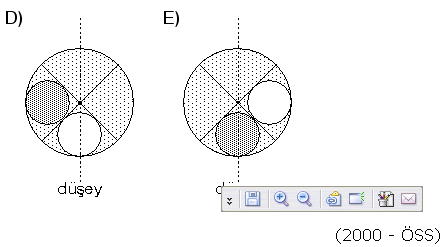 [Speaker Notes: İzlence]
Soru Çözümü
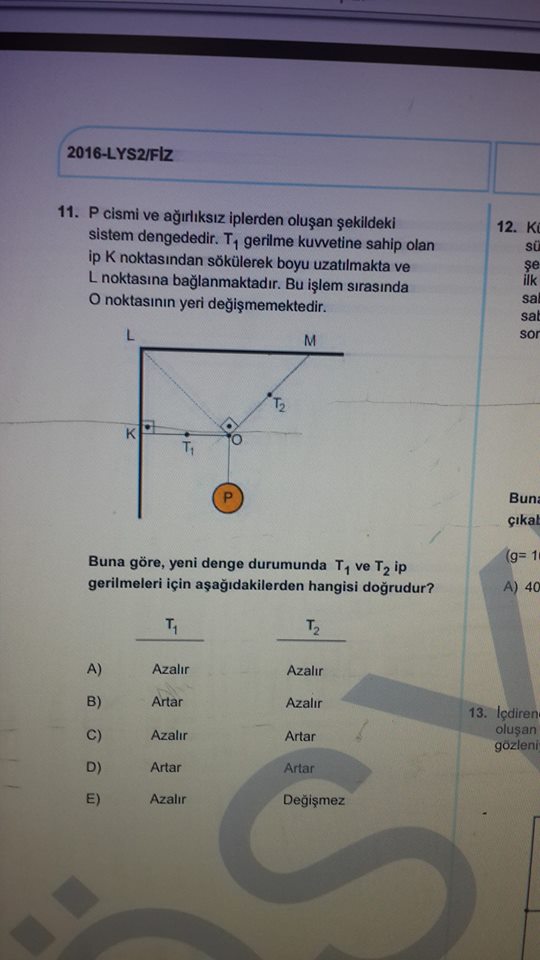 Geçen Hafta Neler Öğrendik
Nasıl Dengede Kalıyorlar?
Denge Şartları
Düzgün Geometrik Cisimlerin Ağırlık Merkezleri
Cisimlerin  Kütle ve Ağırlık Merkezleri
Cisimlerin  Kütle vs Ağırlık Merkezleri
Dengede Kalıyorlar
Günün Özeti
Soru Çözümü
Bugün Neler Öğrendik?
11.1.9. DENGE VE DENGE ŞARTLARI 

11.1.9.1. Cisimlerin denge şartlarını açıklar. 

11.1.9.2. Kütle merkezi ve ağırlık merkezi kavramlarını açıklar. 
	Kütle ve ağırlık merkezi kavramlarının farklı olduğu durumlara değinilir. 

11.1.9.3. Kütle merkezi ve ağırlık merkezi ile ilgili hesaplamalar yapar.
[Speaker Notes: Kazanımların önemini vurgulayalım. Niye paylaşmaya değer görüyoruz.]
SON HAFTA NE ÖĞRENECEĞİZ?
11.1.10. BASİT MAKİNELER 

11.1.10.1. Günlük hayatta kullanılan basit makinelerin işlevlerini açıklar. 
	Kaldıraç, sabit ve hareketli makara, palanga, eğik düzlem, vida, çıkrık, çark ve 	kasnak ile sınırlı kalınır. 

11.1.10.2. Basit makineler ile ilgili hesaplamalar yapar. 
	a) İkiden fazla basit makinenin bir arada olduğu sistemlerle ilgili matematiksel 	hesaplamalara girilmez. 
	b) Hesaplamaların günlük hayatta kullanılan basit makine örnekleri (anahtar 	gibi) üzerinden yapılması sağlanır. 
	c) Basit makinelerde verim ile ilgili matematiksel hesaplamalar yapılması 	sağlanır.
Önümüzdeki Hafta Görüşürüz
Düzenli Çalışalım ve 